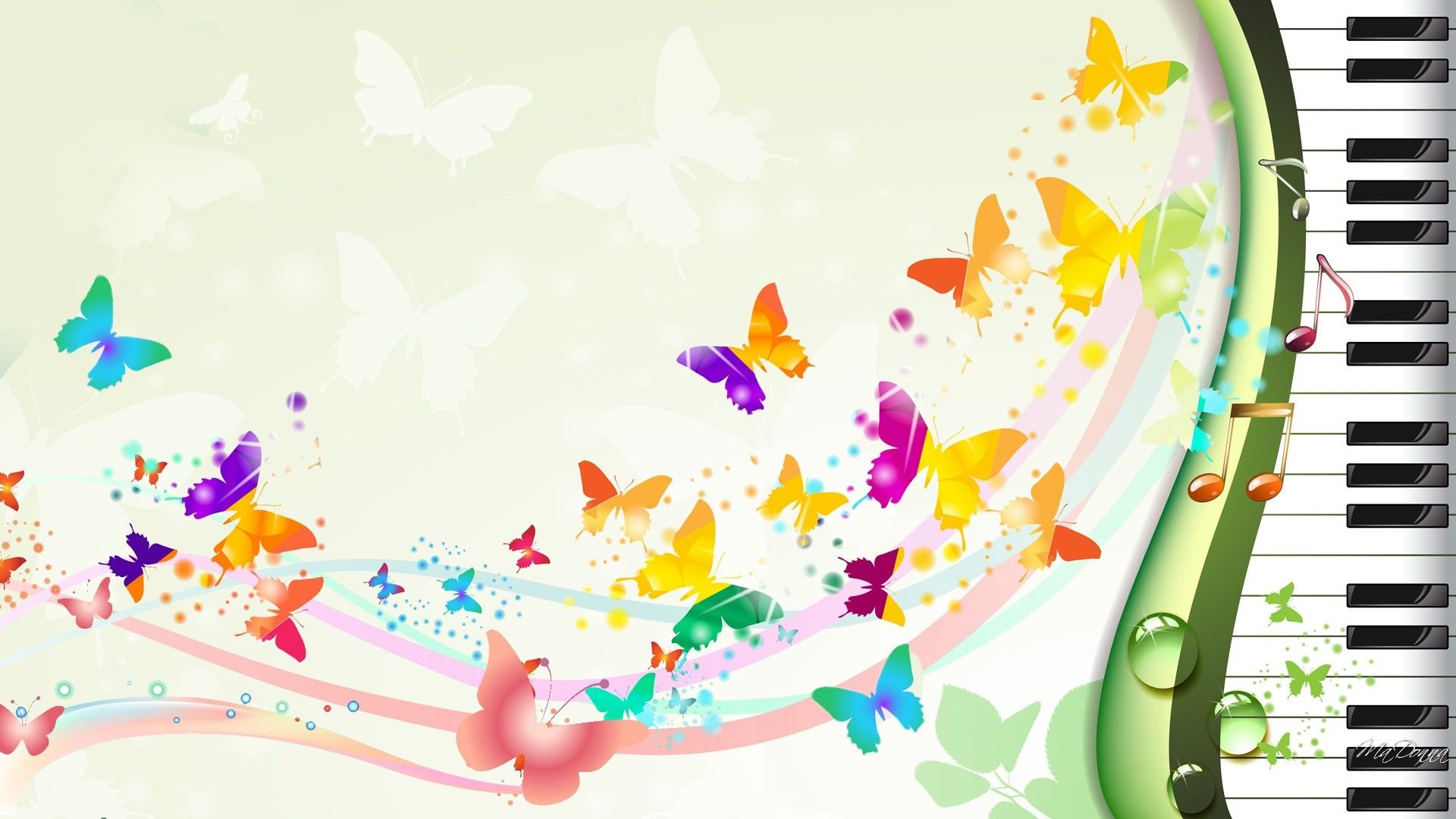 Газета для родителей, детей и педагогов МКДОУ д/с комбинированного вида №6
Музыкальные  странички
Тема номера: «Утренники в жизни ребёнка»
Рубрика «Что такое утренник в детском саду?"»
Рубрика «Правила поведения родителей  на детском празднике»
Рубрика «Как одеть ребёнка на утренник»
Рубрика «Всем нам весело живется!»
Выпуск 4
Июнь – август 2022
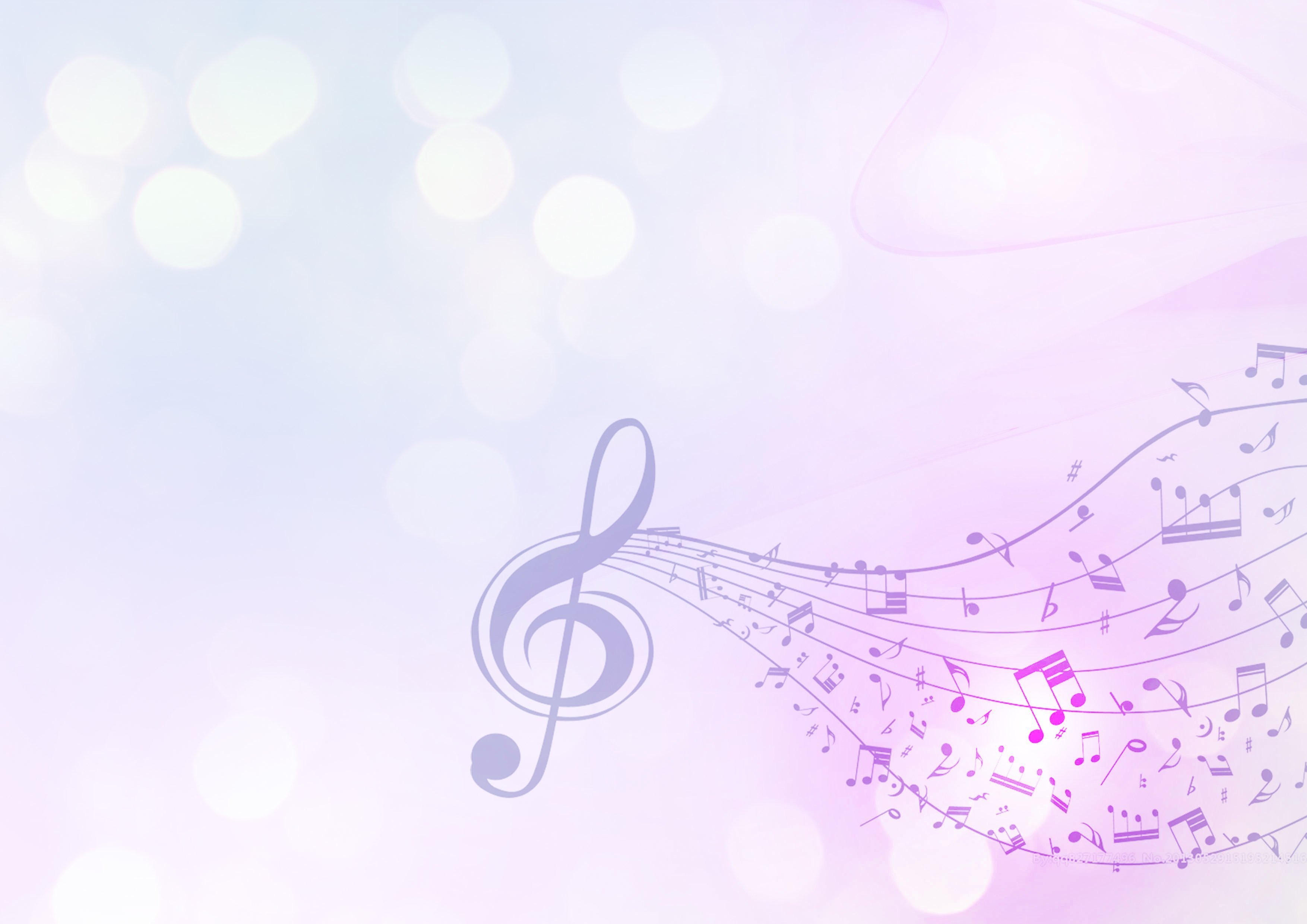 "Что такое утренник в детском саду?"
Утренник в детском саду — это мероприятие, обычно проходящее в первой половине дня, имеющее своей целью показать, чему научились дети за прошедший учебный период. В первую очередь - это праздник для ребенка. Мы стараемся сделать их яркими, красочными и веселыми.
По какому принципу определяется дата и время проведения утренника? Дата проведения утренника определяется в соответствии с планом мероприятий. Утренники всегда проводятся с утра, на то они и утренники. Исключение иногда делается для подготовительных групп. И, если есть возможность, по желанию родителей. По времени в первую очередь проводятся утренники у детей младшего дошкольного возраста, далее по возрастам.
Почему на одни утренники приглашают родителей, а на другие нет? Утренник — это одна из форм работы с детьми. Помимо утренников в детском саду проходят : развлечения, досуги, театрализованные представления, тематические занятия, спортивно-музыкальные досуги.
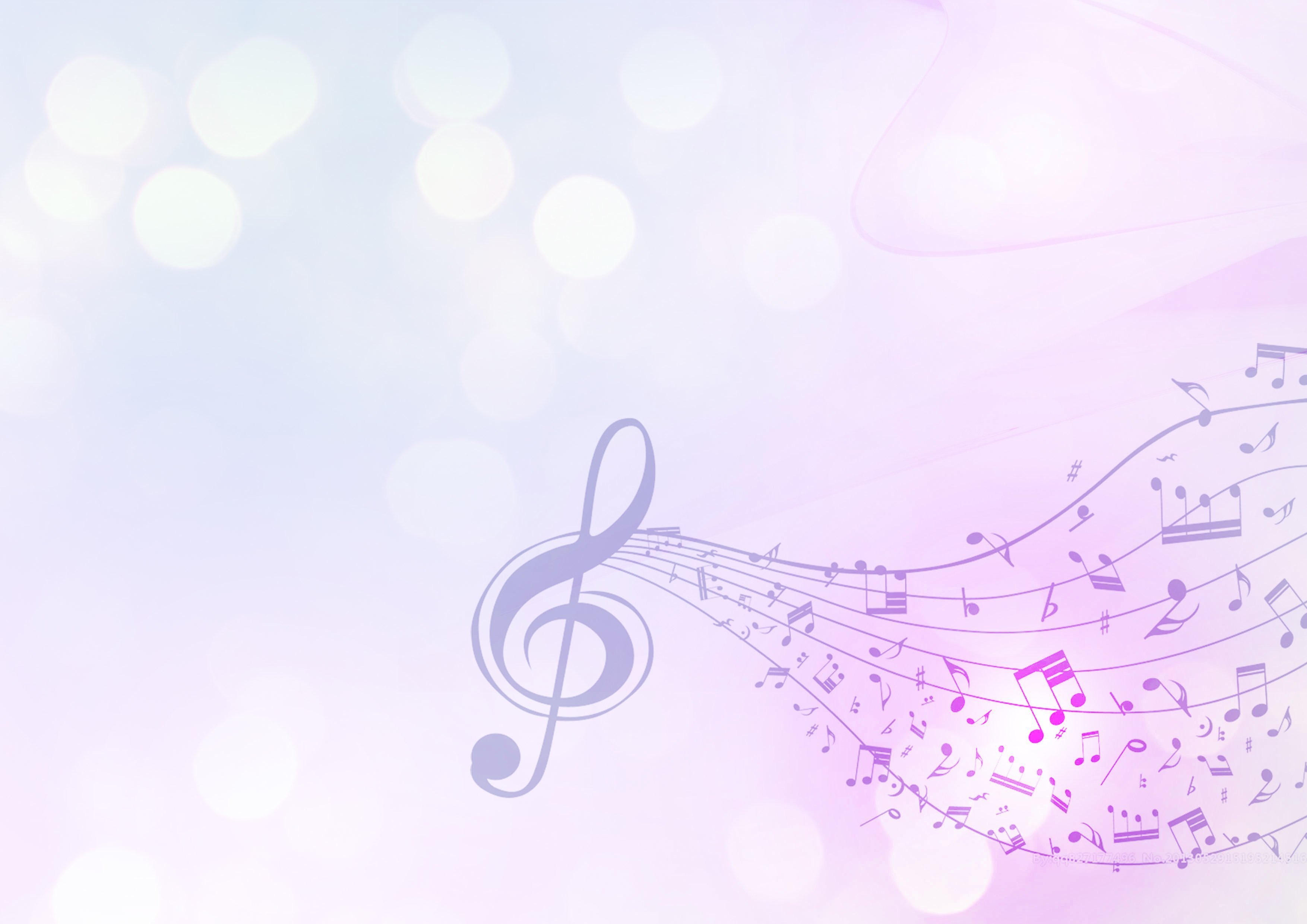 «Правила поведения родителей  на детском празднике»

Дорогие мамы, папы, бабушки и дедушки!
Если ваш ребенок ходит в детский сад, то вас наверняка приглашают на утренники. И это замечательно, ведь вы сможете еще раз убедиться в том, какой ваш ребенок красивый, умный, талантливый, сообразительный! А чтобы и вы, и ребенок не испытали чувство разочарования после праздника, достаточно соблюдать несколько простых правил.
 
Готовьтесь к утреннику!!!
     Если в детском саду вас попросили что-то приобрести для утренника или подготовить костюм для ребенка, не отказывайте (конечно, при условии, что выполнение просьбы не предполагает серьезных финансовых трат). Очень распространенной ошибкой родителей является то, что они рассматривают детский сад как некое предприятие сферы услуг, нечто вроде парикмахерской или химчистки, рассуждая при этом примерно так: «Мы вам сдали ребенка, вот и занимайтесь его воспитанием, а нам некогда, мы деньги зарабатываем». Это в корне неверно. Воспитание ребенка — процесс непрерывный и многогранный, и в нем должны принимать участие: как работники детского учреждения, так и родители. Воспитатель должен быть с вами в тандеме, двигаться в одном направлении. Тогда результаты ваших общих усилий будут заметны.
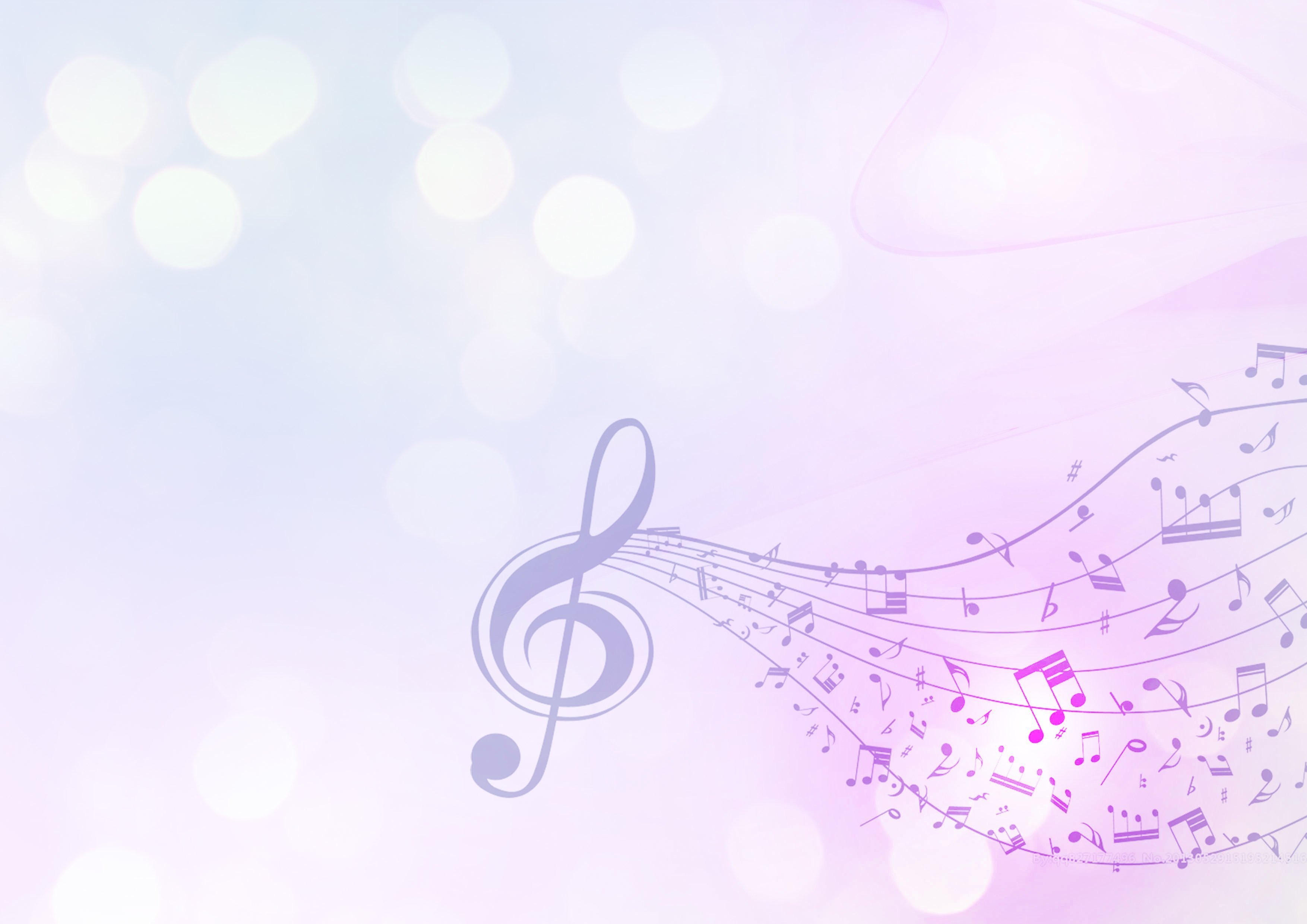 Приходите на праздники в детский сад!!!
     Понятно, что вы очень заняты. Но ваш приход крайне важен для вашего ребенка! Ведь он хочет, чтобы именно вы оценили его успехи, именно вы слушали, как он читает стихи и поет. Ребенок не всегда чувствует себя артистом и получает удовольствие от самого выступления перед публикой, как такового. Для него принципиально отличается выступление перед зрителями «вообще» и выступление перед зрителями, среди которых есть родной и любимый человек. Если все же никто из членов семьи не может пойти на праздник, то обязательно честно предупредите об этом ребенка, ни в коем случае не обнадеживайте его и не обманывайте. Возможно, кто-то из родителей будет снимать утренник на видеокамеру — попросите потом копию записи, ведь в наш век цифровых технологий и Интернета это сделать очень просто. И последующий семейный просмотр записи утренника сможет стать компромиссным решением этого вопроса.
Не обесценивайте старания вашего ребенка!!!
    Для ребенка утренник — это серьезное событие, очень ответственное. Он долго готовился, репетировал. И он, конечно же, волнуется! Поддержите его, скажите, что вы им гордитесь. Пусть он во время выступления что-то забыл или перепутал, не придавайте этому внимания и уж ни в коем случае не устраивайте «разбор полетов» и не сравнивайте своего ребенка с Машей, Сашей или Мишей. Ваш ребенок — самый лучший и самый талантливый! И он должен понимать, что вы думаете именно так, и никак иначе. 
 Также не стоит передергивать ситуацию в другую сторону и активно восторгаться своим ребенком, при этом принижая способности и умения других детей. Все дети талантливы и способны, только каждый — по-своему.
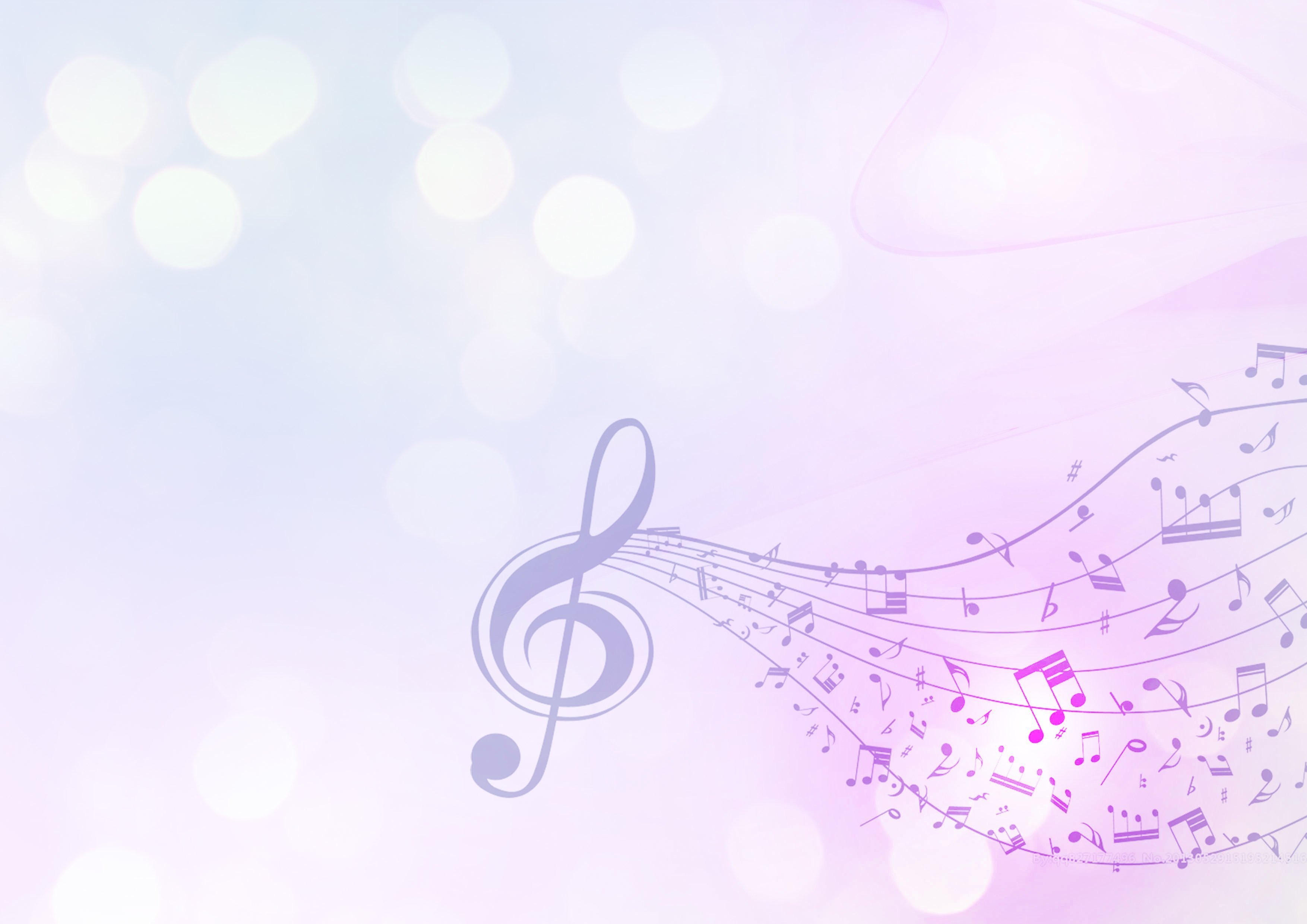 Придерживайтесь правил!!!
    Детский сад — это учреждение с определенными правилами. Вас могут попросить надеть бахилы, снять верхнюю одежду. Это делается для удобства и поддержания чистоты. Приходите на праздник вовремя. Не заставляйте Вас ждать и задерживать общий праздник. 
 Постарайтесь не нарушать правила детского сада, тем более, что это совсем несложно.
Участвуйте в празднике!!!
Очень часто сценарии детских утренников предполагают интерактивность. Детям и родителям предлагают конкурсы, задания, совместные игры. Не отказывайтесь от участия! Вашему ребенку будет очень приятно, да и вы, скорее всего, получите удовольствие, ненадолго «впав в детство». 
Вот, пожалуй, и все. Желаем вам и вашим детям интересного праздника и хорошего настроения!
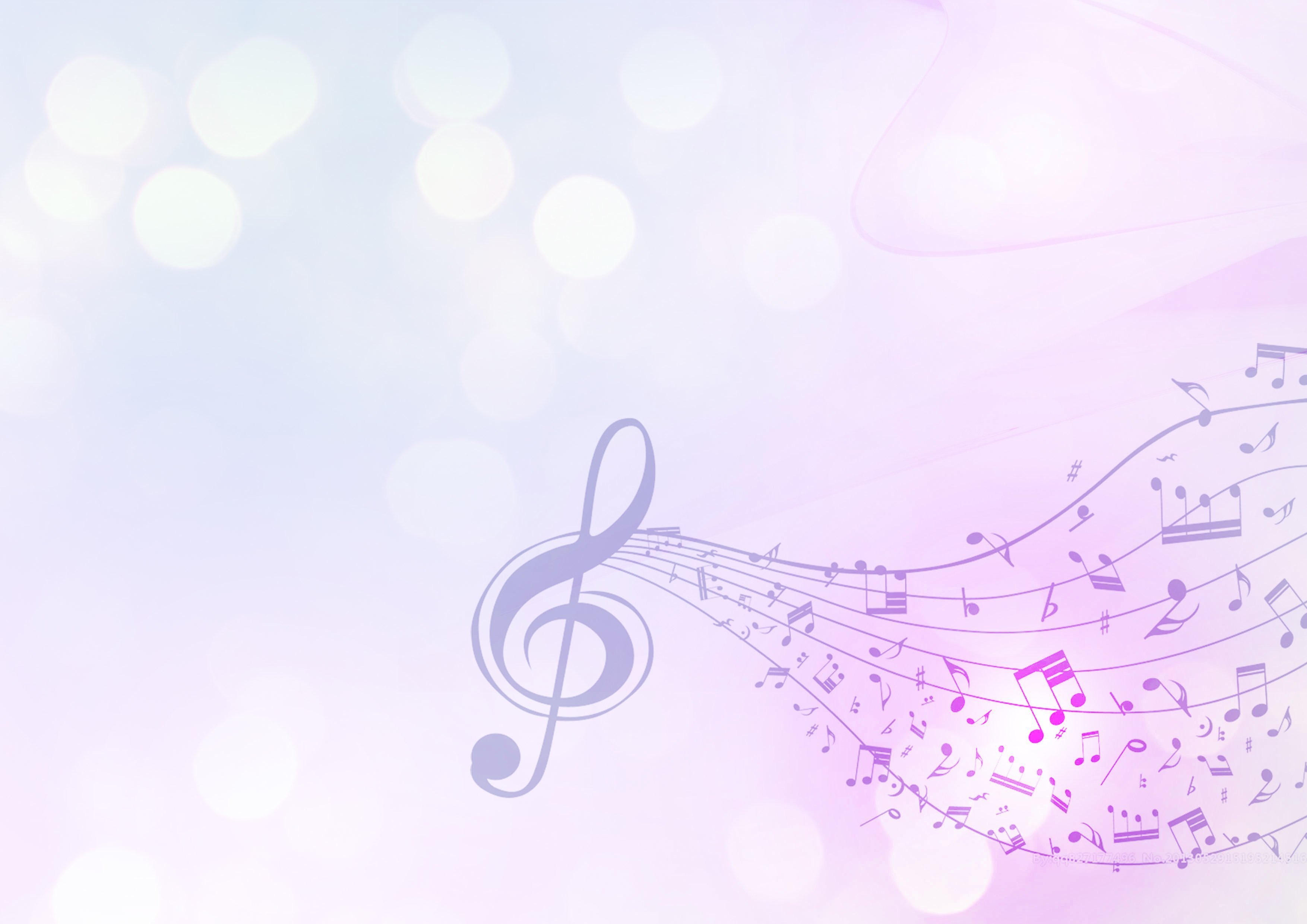 «Как одеть ребёнка на утренник»
Дорогие родители, очень внимательно подходите к выбору праздничной 
одежды и обуви для вашего ребёнка к утреннику!

   Одежда должна быть удобной и прочной. Выбирая костюм нужно отдавать предпочтение таким, которые имеют минимум завязок, так как они имеют свойство развязываться в самый неподходящий момент. Костюм не должен быть очень теплым, чтобы ребенку не было жарко. Головные уборы и маски не должны закрывать глаза и лицо. Ребенок должен дышать свободно.

Обувь, которая предпочтительна для всех детей на празднике – это чешки. Именно эта обувь безопаснее всего при активных движениях ребенка на празднике, а так же наиболее удобна для танцев и игр. Но если все же не чешки, то сандалии должны быть удобными, прочными в опрятном состоянии. Ремешки должны быть исправны и застегиваться.
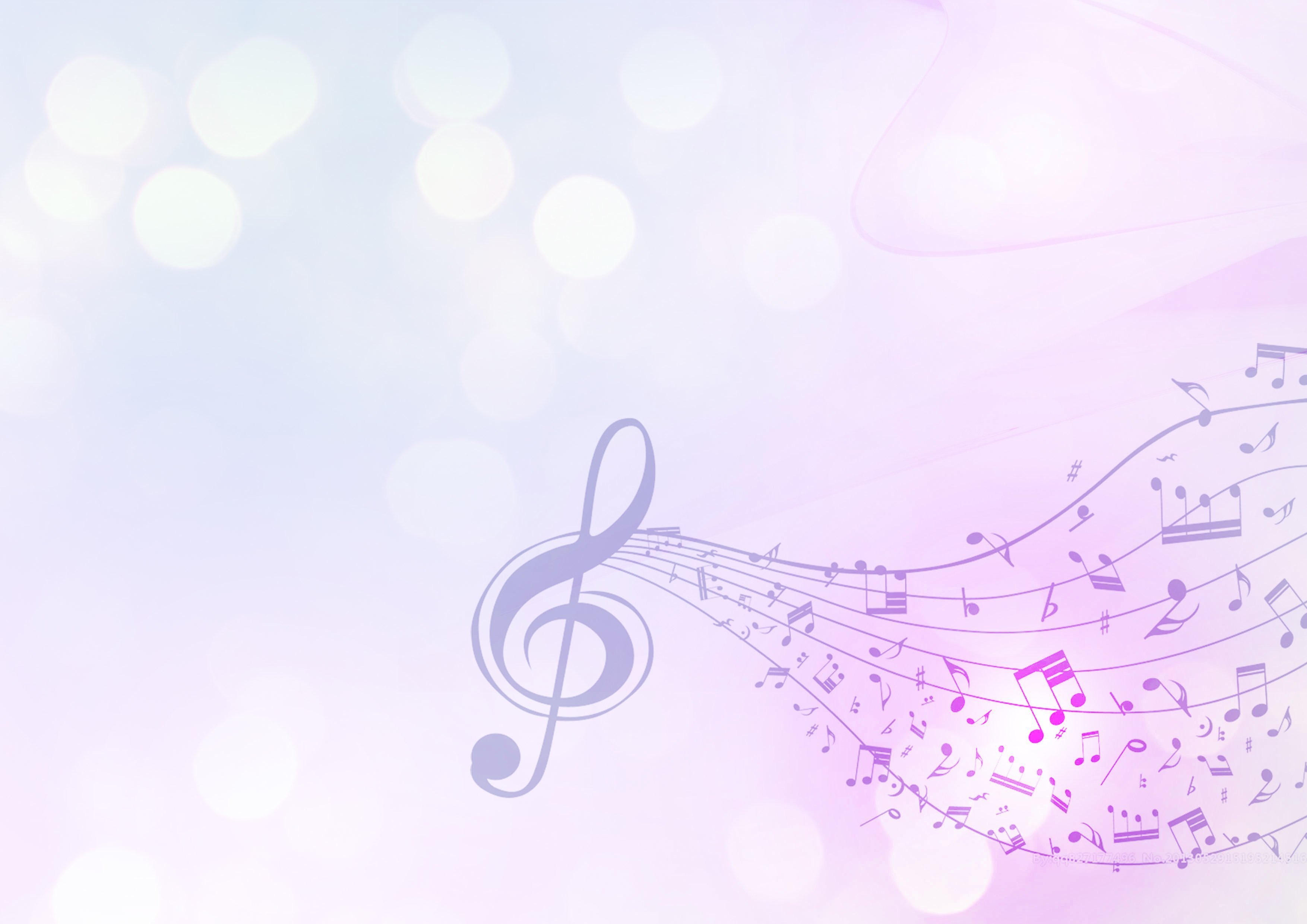 И не забудьте про аксессуары, ведь они тоже важны для создания образа, даже детского. 
Сумочки – мешочки для самых маленьких и модные клатчи со стразами для  девочек страшего дошкольного возраста. Украшения должны нести свою основную функцию – украшать!  Никаких тяжеловесных и крупных деталей. А для мальчиков, пожалуй, только галстук сможет  сделать стильный акцент на выбранном вами образе.
Хорошо, если рукава костюма будут короткими, тогда вашему ребёнку не будет жарко.
У мальчиков не должны быть слишком тугие брюки, сковывающие движения.
В наряде у девочек избегайте тугих застежек, не допустимы кольца и обручи на платьях в них 
не комфортно сидеть на стуле, не рекомендуется надевать слишком длинные платья, в которых 
они запутываются, и им сложно будет передвигаться по залу.
Просим родителей внимательно отнестись к выбору наряда для своего ребенка. 
Детские впечатления будут еще радостнее, если ничто не омрачит праздничный день в детском саду.
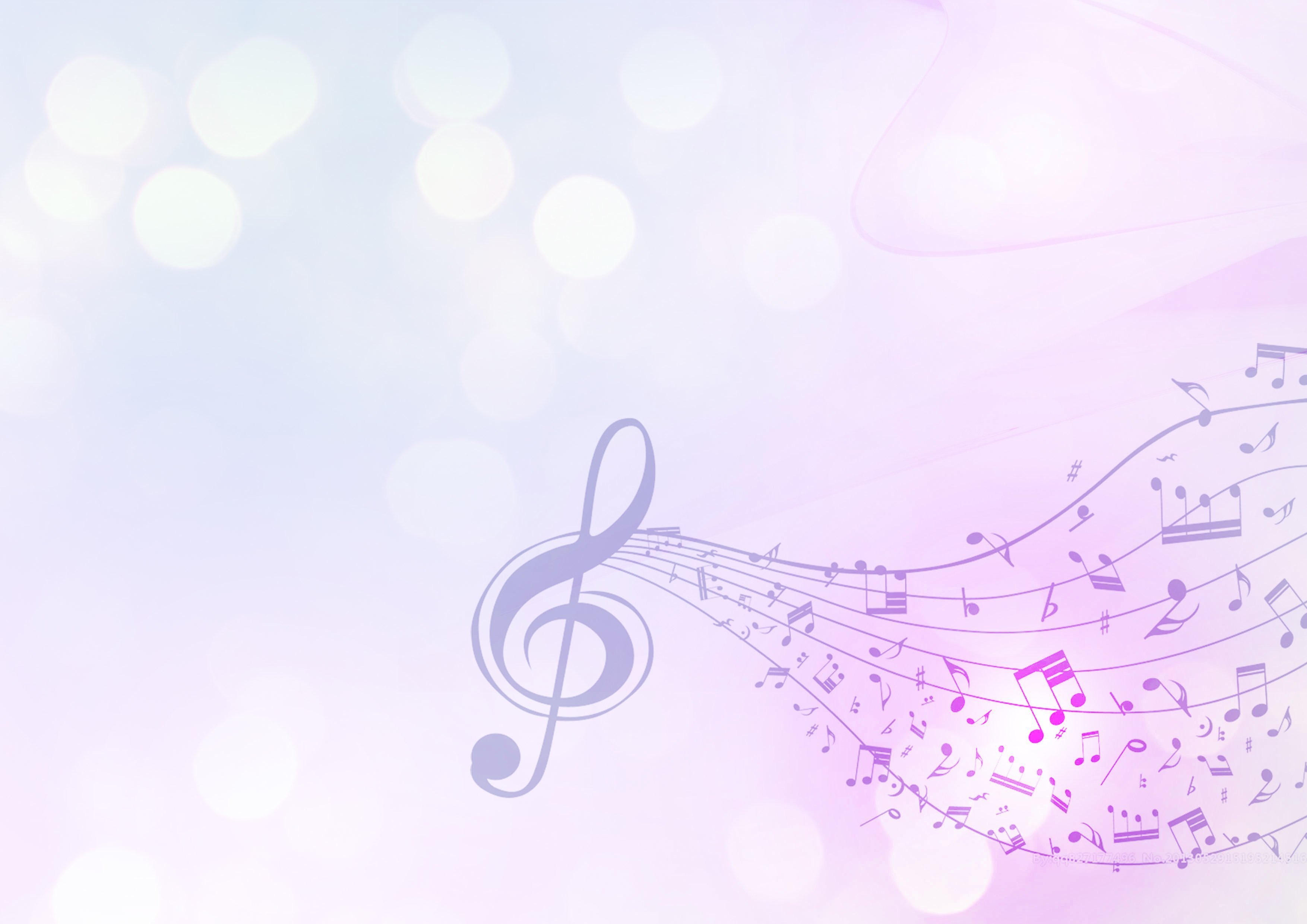 Всем нам весело живется!
Добрая страна детства
Детство навсегда останется самой счастливой и беззаботной порой для многих из нас.  В первый день лета отмечается международный праздник – День защиты детей. Радостно, звонко, тепло и красочно прошёл главный праздник детства в нашем детском саду. Все педагоги старались сделать так, чтобы этот праздник надолго запомнился детям. Мы постарались в этот день создать праздничную атмосферу и порадовать детей весёлыми играми, песнями, танцами.
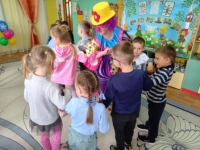 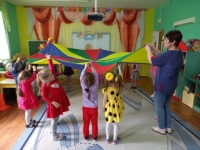 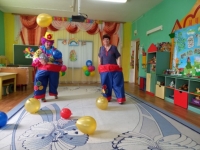 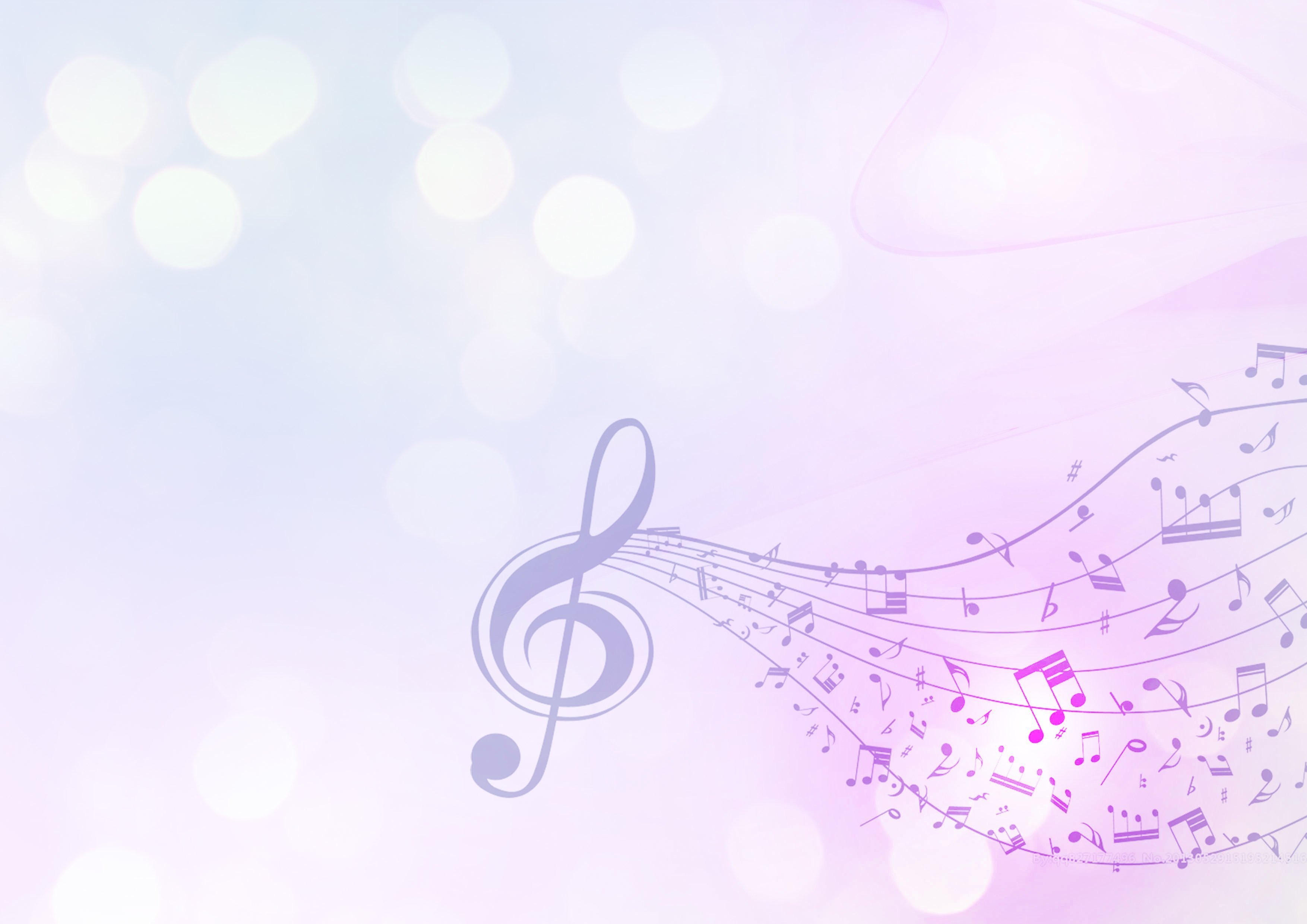 День семьи, любви и верности.
«День семьи, любви и верности» - это добрый и светлый праздник, ведь именно семья является самой важной ценностью, которая связана с человеческой жизнью.
В честь светлого и почитаемого всеми праздника  Дня Семьи, Любви и Верности  в  нашем детском саду  был проведен музыкальный праздник, способствующий возрождению традиций семейного воспитания, прививая терпение, доброту и любовь, помогающую создать настоящую семью.
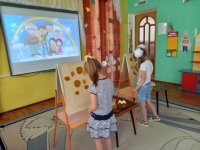 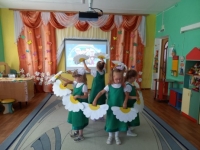 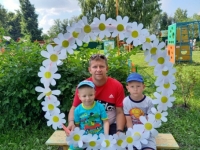